Simulazione di linea artificiale
PRX QUANTUM 2, 010302 (2021)
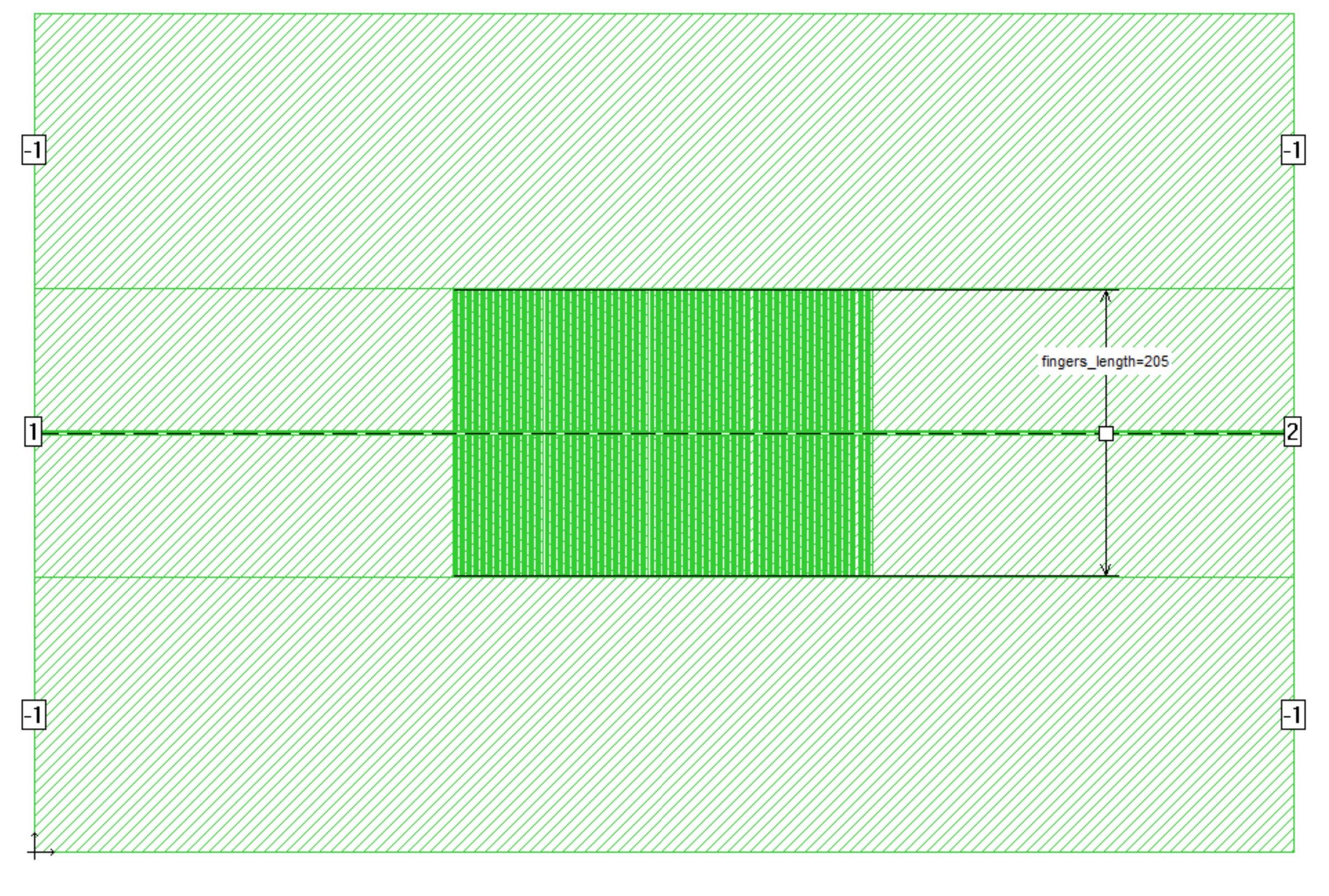 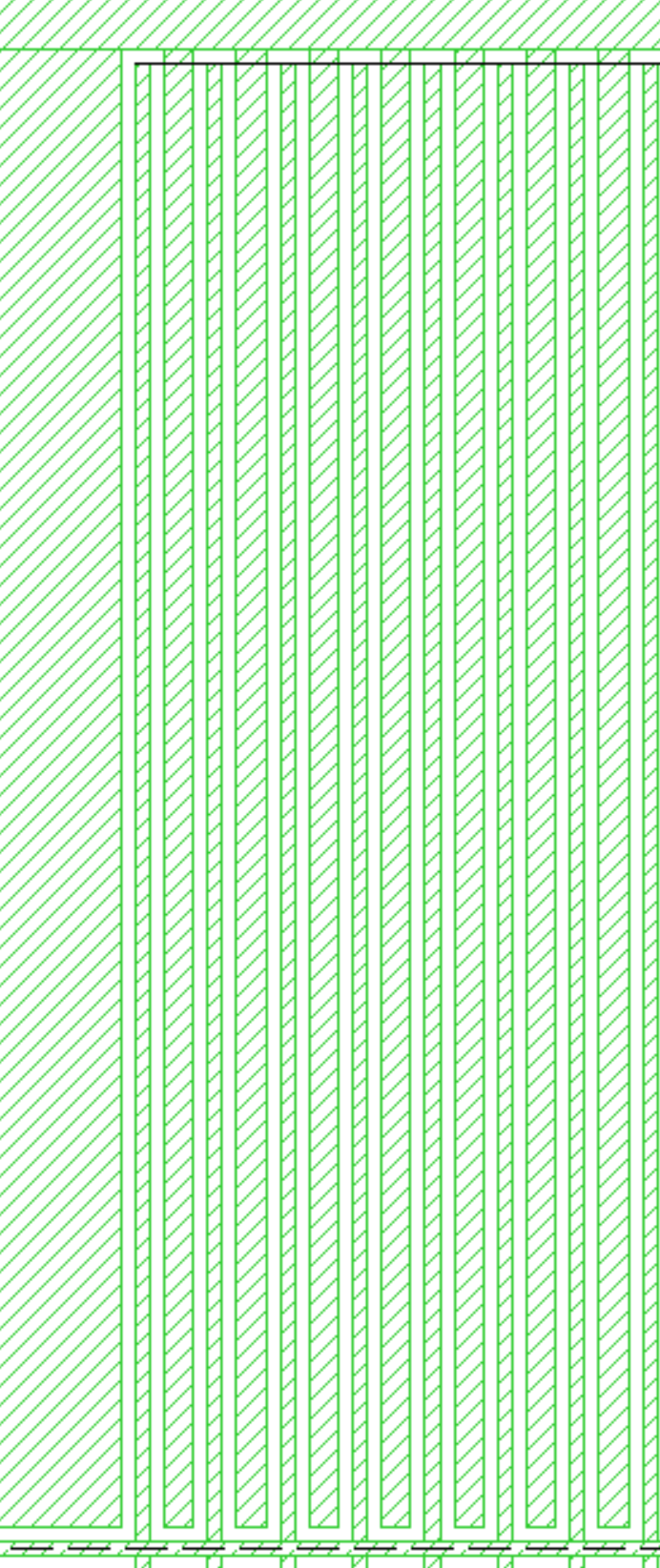 Caratteristiche:

lunghezza dita 102 mm
lunghezza cella
spessore dita 1 mm
spessore dita di massa 2 mm
numero celle 60


Materiale simulato:

NbTiN
10 pH/sq
Simulazione con geometria identica al PRX
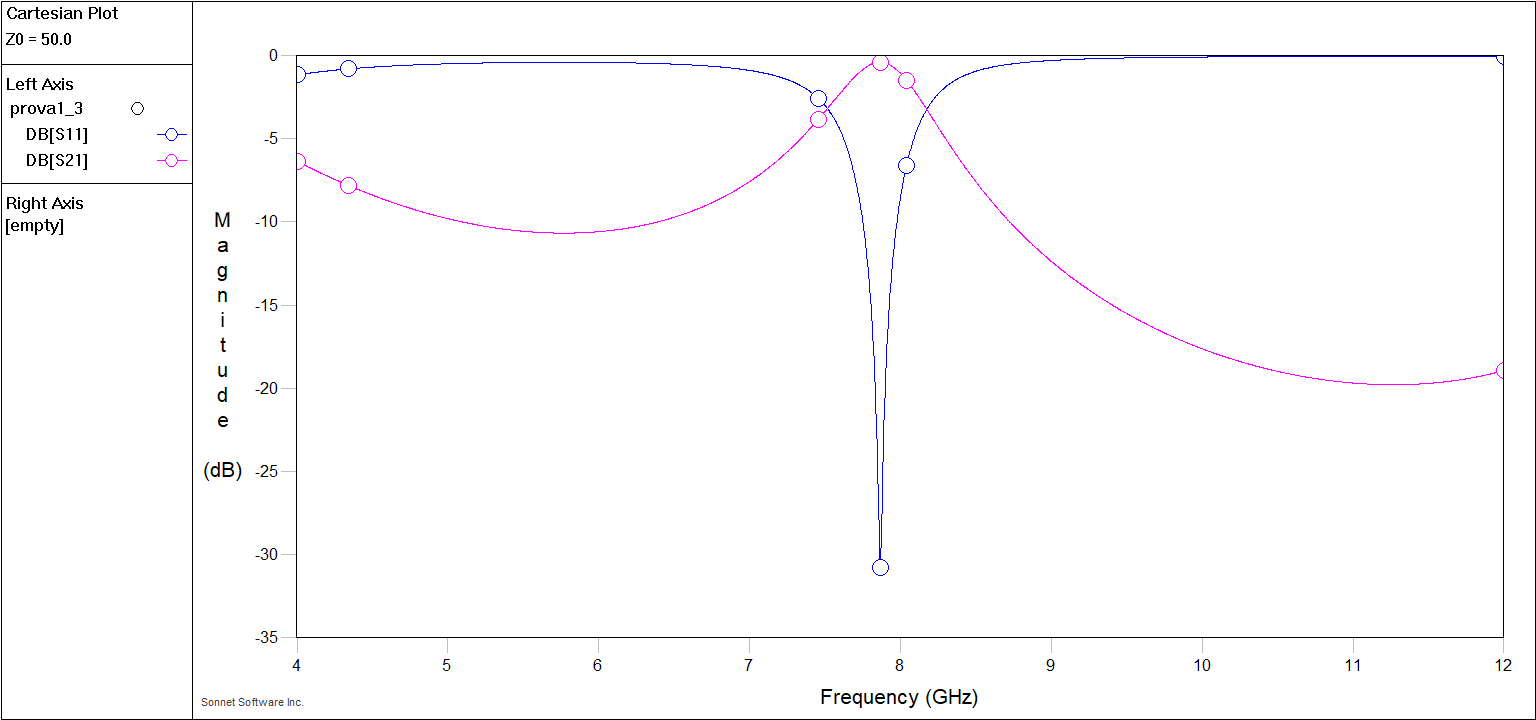 Simulazione al variare della lunghezza delle dita
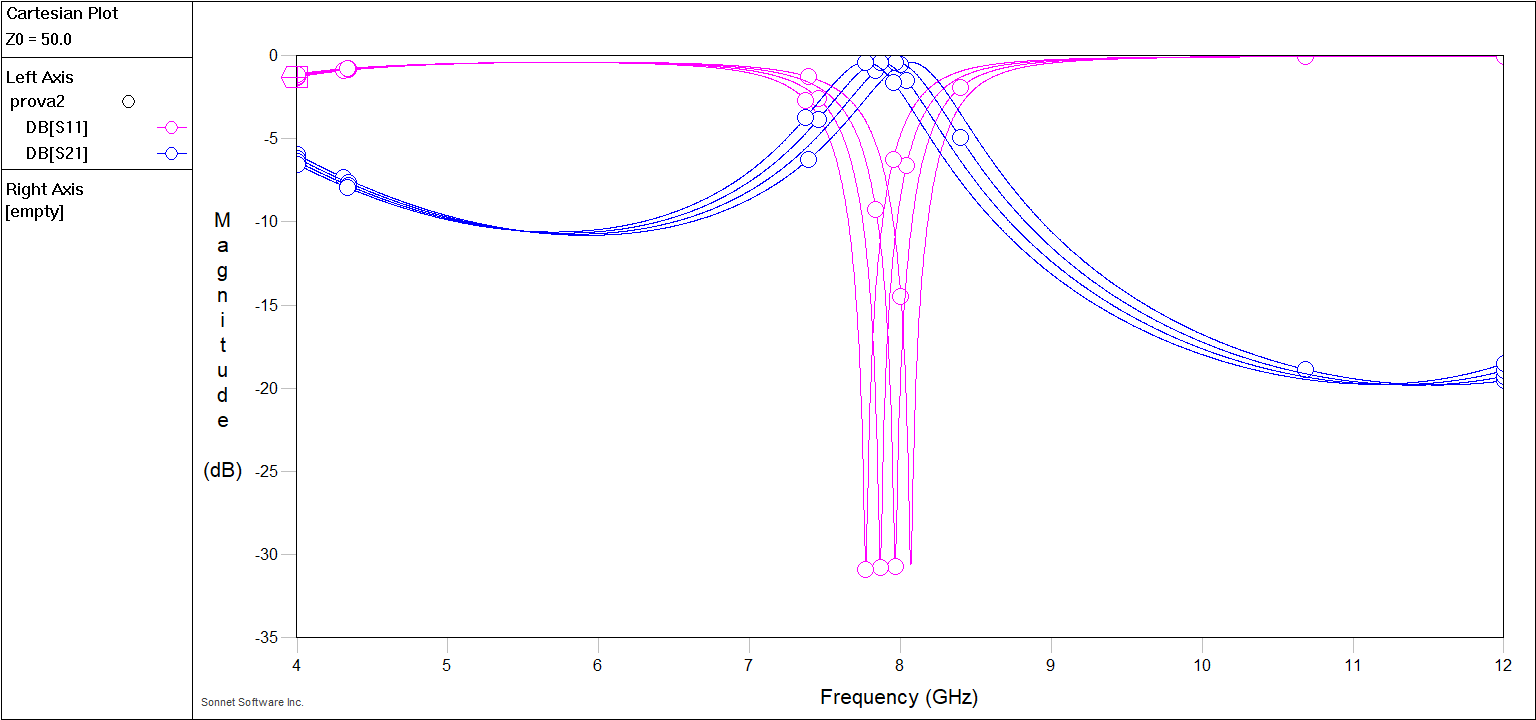